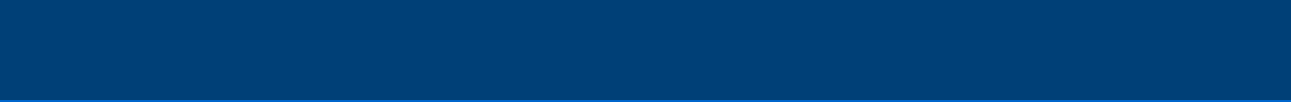 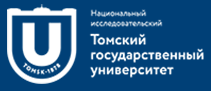 Конкурс - "Лучшие образовательные практики ТГУ – 2016»
Проектное обучение в рамках курса “Компьютерные технологии”
Номинация:
 Лучшая практика организации проблемного и проектного обучения
Мещеряков В.А, Политов М.В., Жуков А.А.
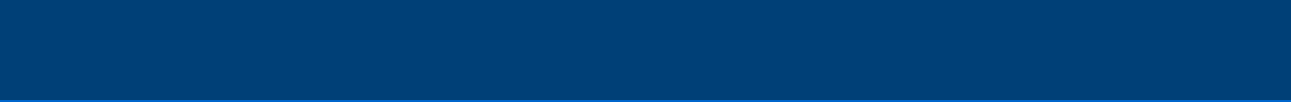 Радиофизический факультет
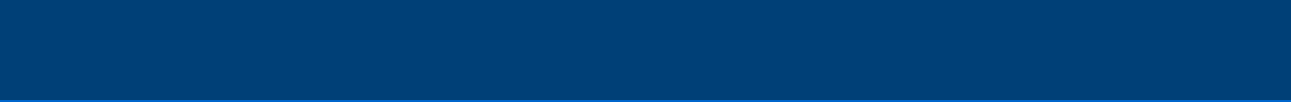 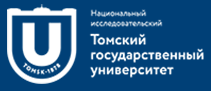 2
Конкурс - "Лучшие образовательные практики ТГУ – 2016»
Цели освоения дисциплины «Компьютерные технологии (КТ)» 
познакомить обучающегося с современными технологиями, применяемыми при сборе, хранении, обработке информации и управления технологическими процессами; 
научить профессиональному использованию компьютерных инструментов и технологий для решения научно-исследовательских и производственно-технологических задач.
 
КТ раскрывает следующие аспекты. 
Цивилизационное и инженерное содержание современных компьютерных технологий. 
Интернет-технологии. 
Технологии создания, обработки текстовой, графической и мультимедиа - информации. 
Технологии автоматизации экспериментальных исследований. 
Технологии моделирования с использованием визуальных средств программирования, вычислительных кластеров и суперкомпьютеров.
Задача дисциплины:
Научить работать магистров над большим проектом  в коллективе используя современные компьютерные технологии, которые обеспечат достижения поставленных задач, минимизируя  проектные ресурсы (заказ работодателя).
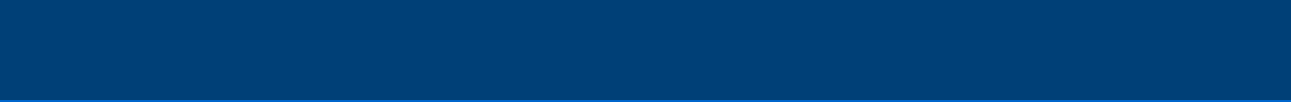 Радиофизический факультет
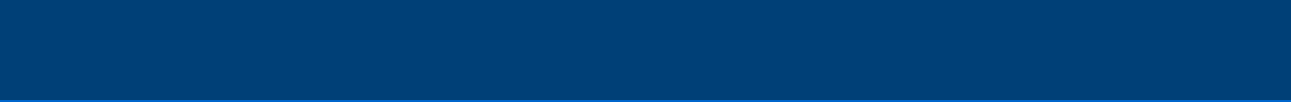 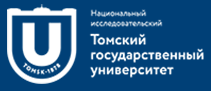 3
Конкурс - "Лучшие образовательные практики ТГУ – 2016»
Проект. «Латание» дефектов на поверхности сосудов для транспортировки агрессивных сред
Моделирование нагрева эмали на поверхности металла с помощью ксеноновой лампы
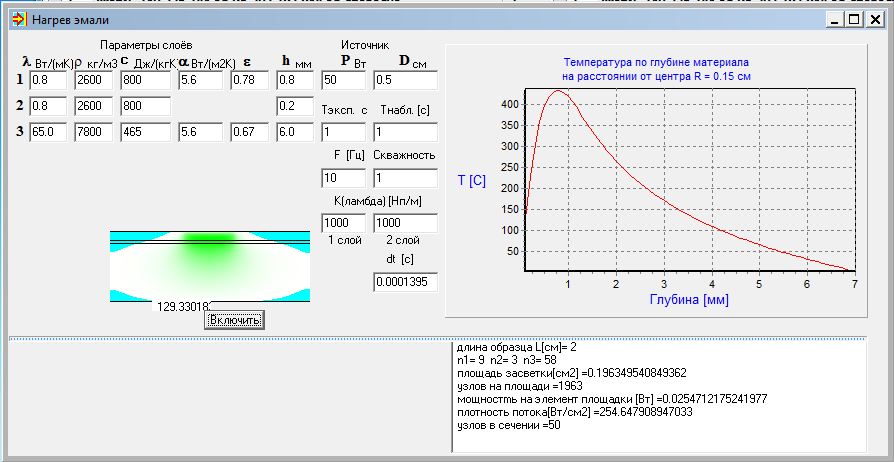 Поле 2
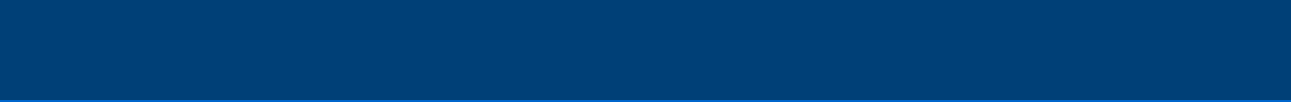 Радиофизический факультет
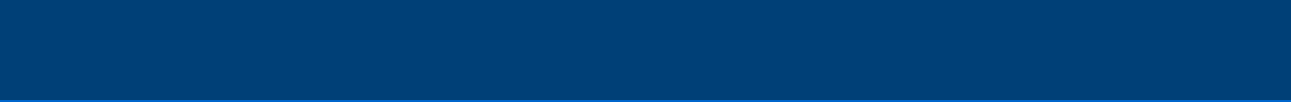 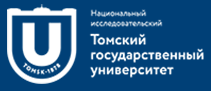 4
Проект. Электрический пробой линии при передачи больших мощностей на расстояния.
Моделирование электромагнитных полей  в линиях передачи со сложной структурой поперечного сечения.
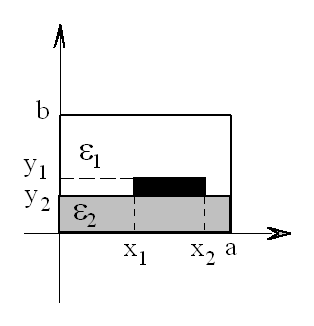 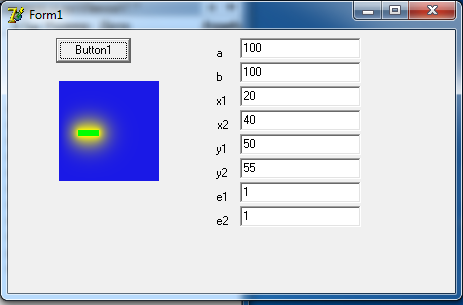 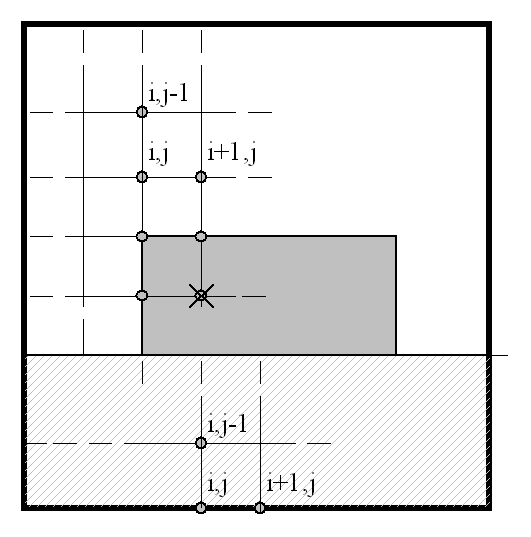 Поле 2
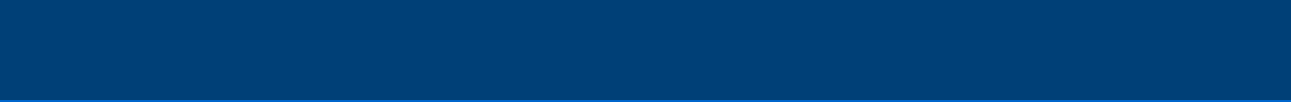 Радиофизический факультет
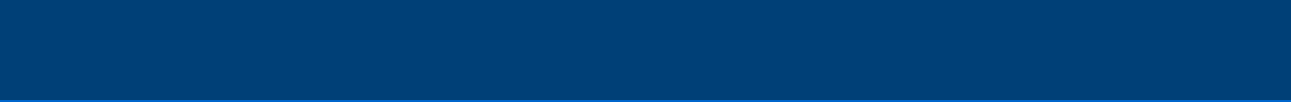 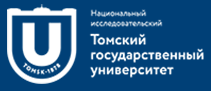 5
Конкурс - "Лучшие образовательные практики ТГУ – 2016»
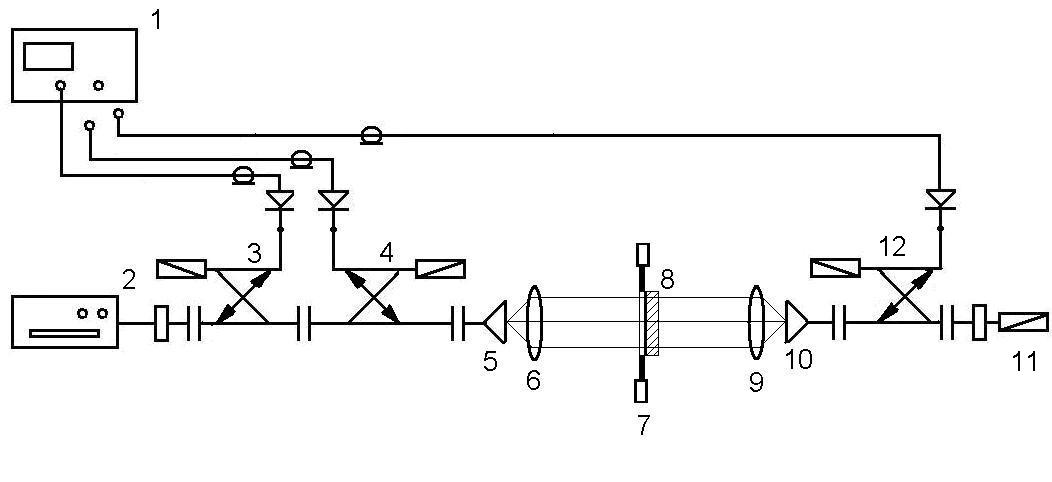 Проект. Моделирование измерительного тракта по фазовым и амплитудным характеристикам электромагнитного излучения на апертурах фокусирующих элементов
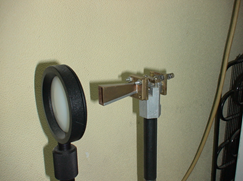 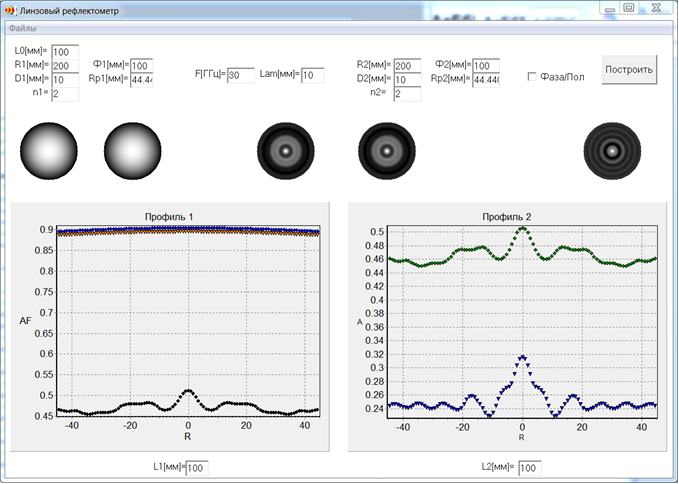 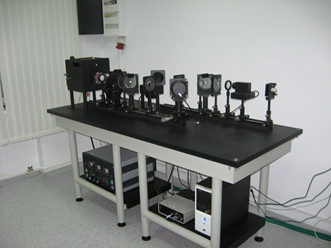 Поле 2
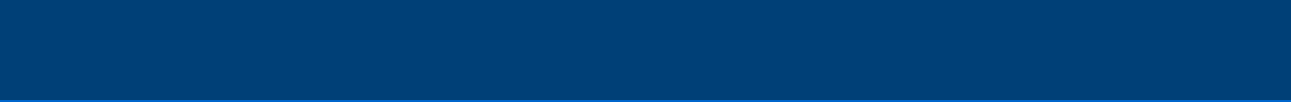 Радиофизический факультет
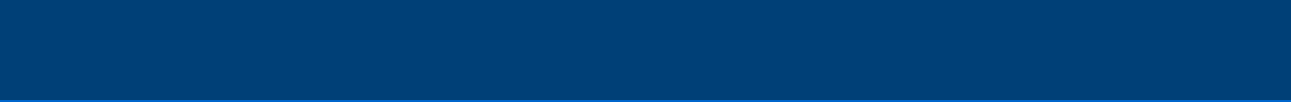 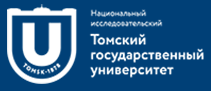 6
Конкурс - "Лучшие образовательные практики ТГУ – 2016»
Проект. Микроволновая маскировка объектов и изделий.
 
Моделирование электромагнитных параметров анизотропных ферримагнитных материалов.
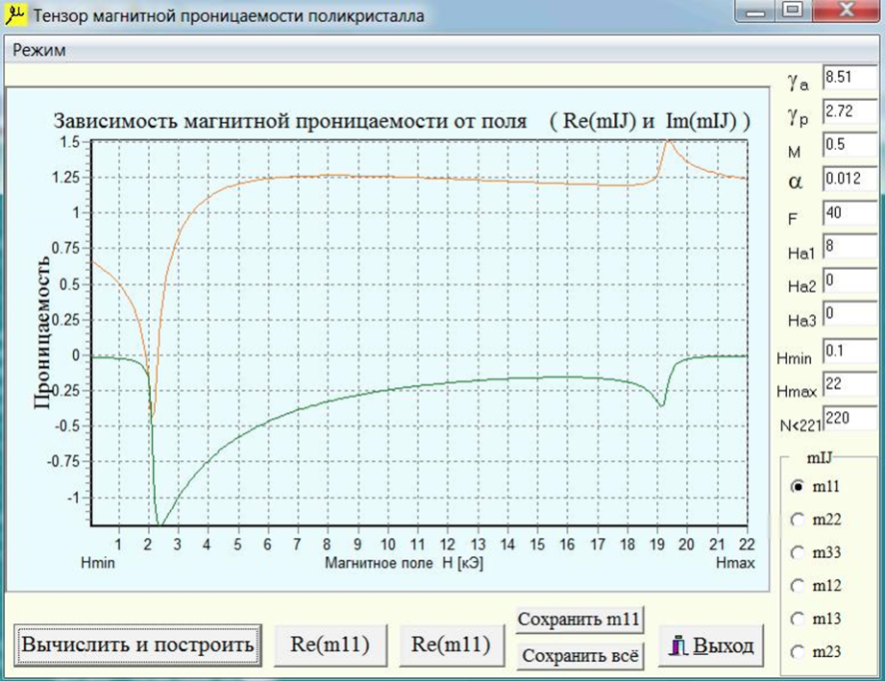 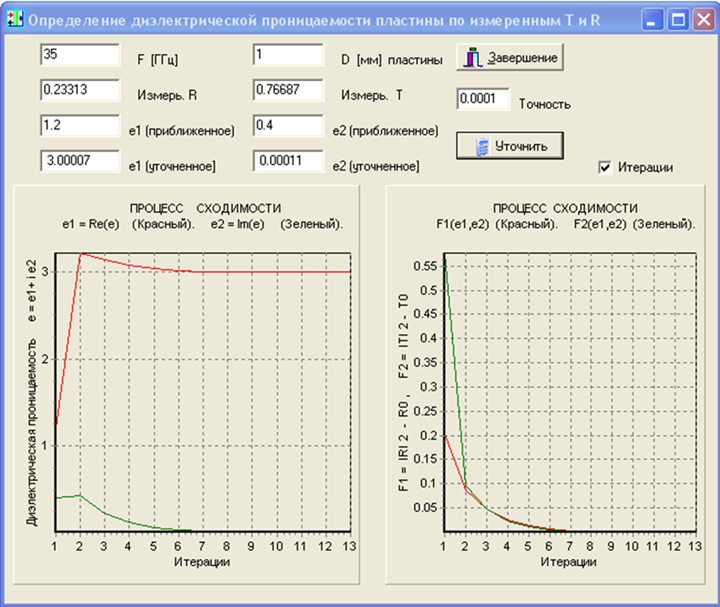 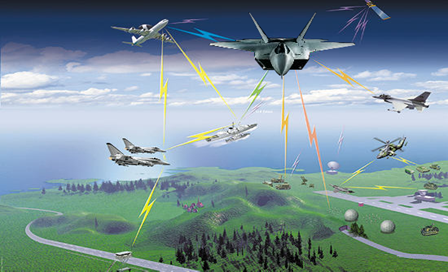 Поле 2
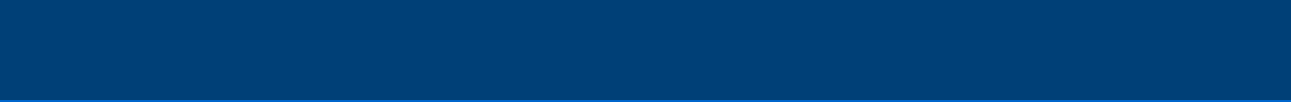 Радиофизический факультет
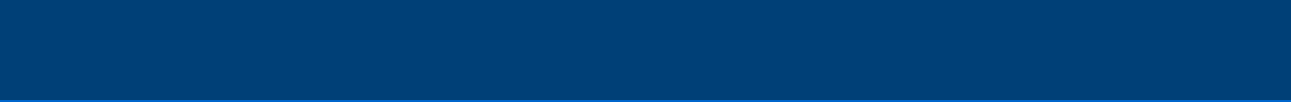 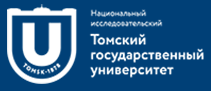 7
Конкурс - "Лучшие образовательные практики ТГУ – 2016»
Проект. Предотвратить разрушение моста.

Моделирование хаотических процессов движения в  многоансамблевых структурах.
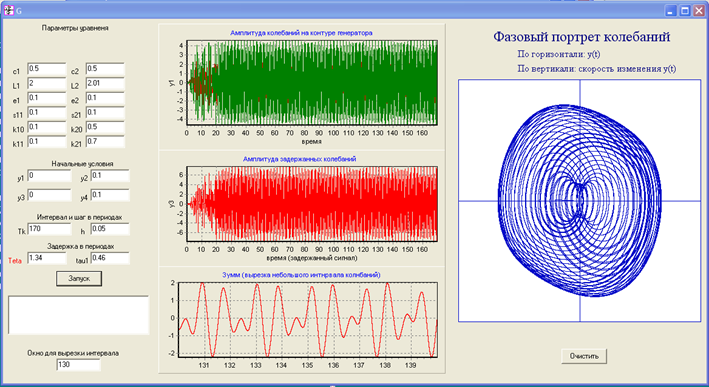 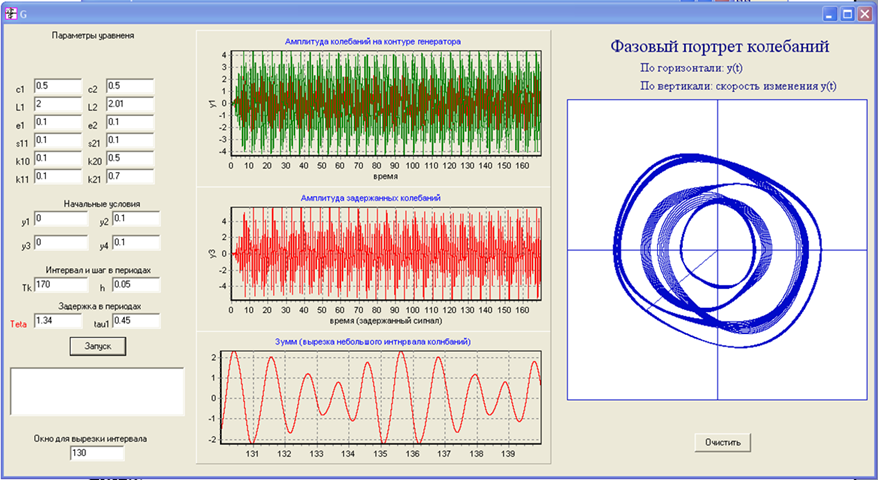 Поле 2
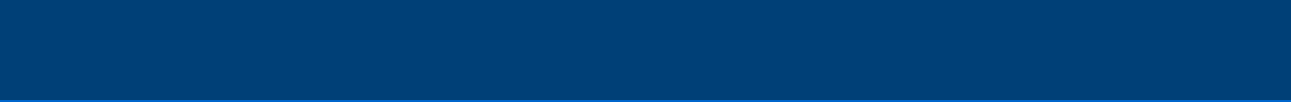 Радиофизический факультет
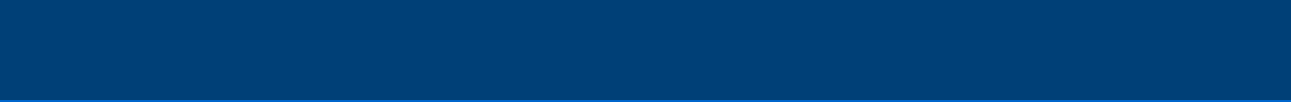 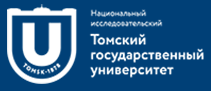 8
Конкурс - "Лучшие образовательные практики ТГУ – 2016»
Проект.
 Моделирование волноводов с анизотропными, киральными и  метама-териальными включениями
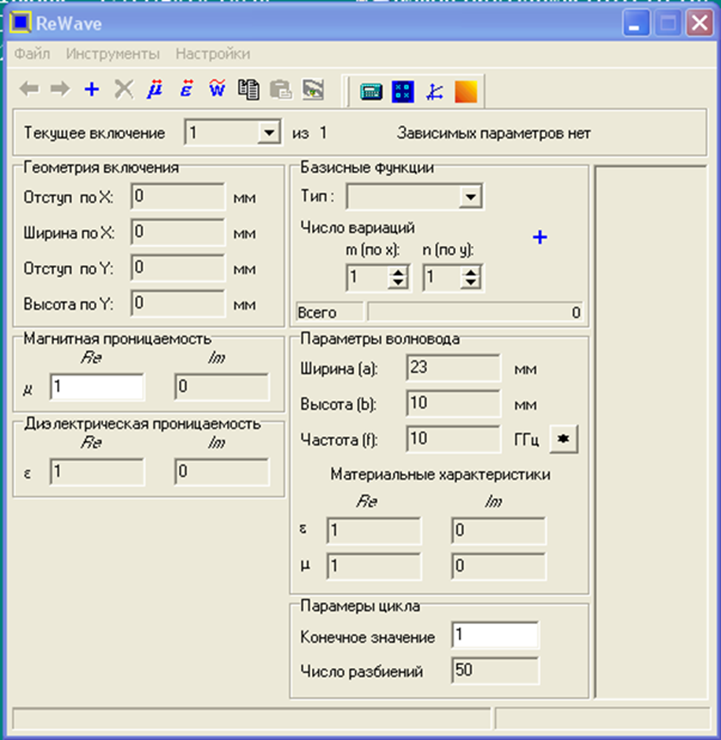 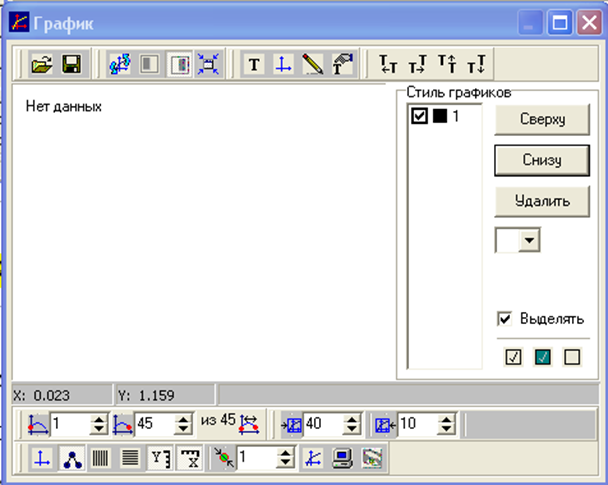 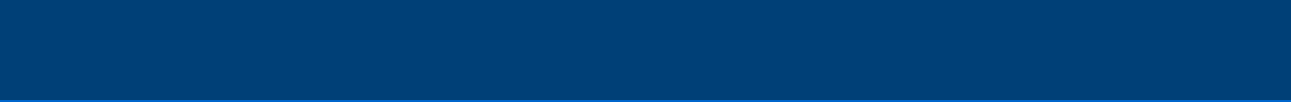 Радиофизический факультет
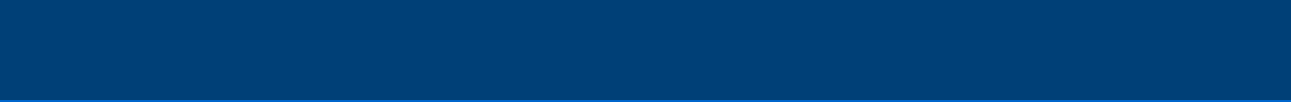 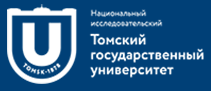 9
Конкурс - "Лучшие образовательные практики ТГУ – 2016»
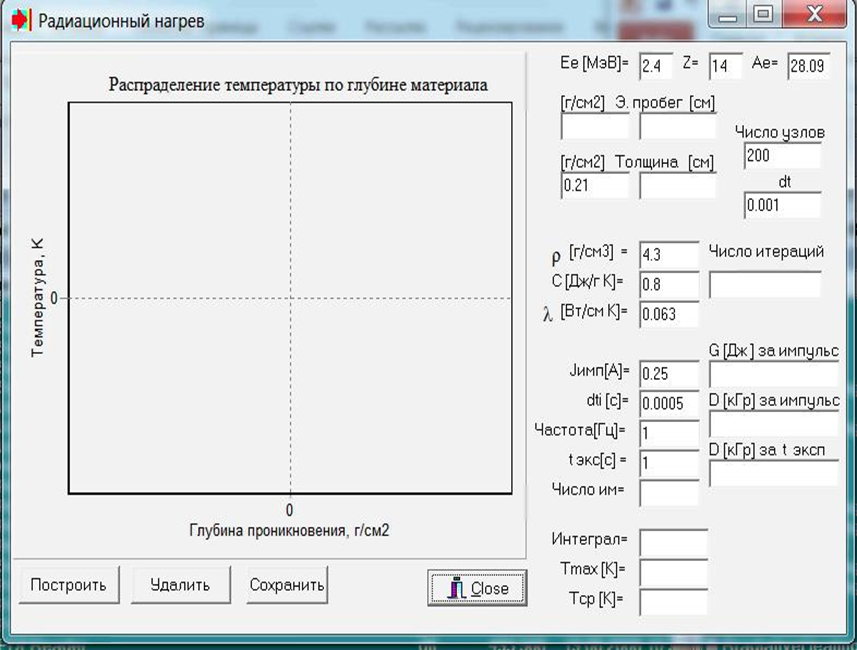 Проект.
 Быстро разогреть керамическую пластинку на ускорителе электронов. 

Моделирование процессов радиационно-термического наг-рева в технологических процессах синтеза и спекания  ферримагнитных  материалов.
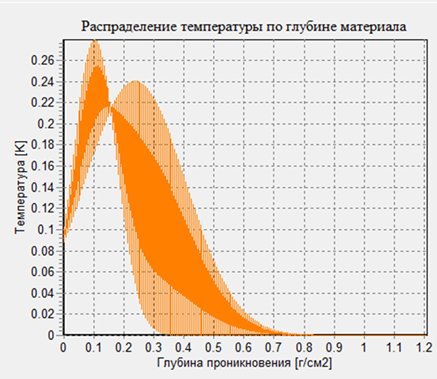 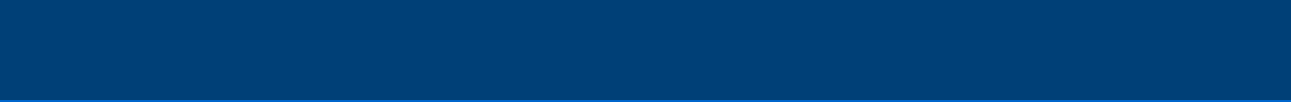 Радиофизический факультет
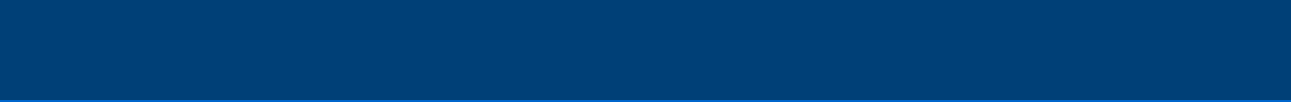 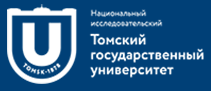 10
Конкурс - "Лучшие образовательные практики ТГУ – 2016»
Проект.
Волоконный кабель.

Моделирование параметров волоконных световодов
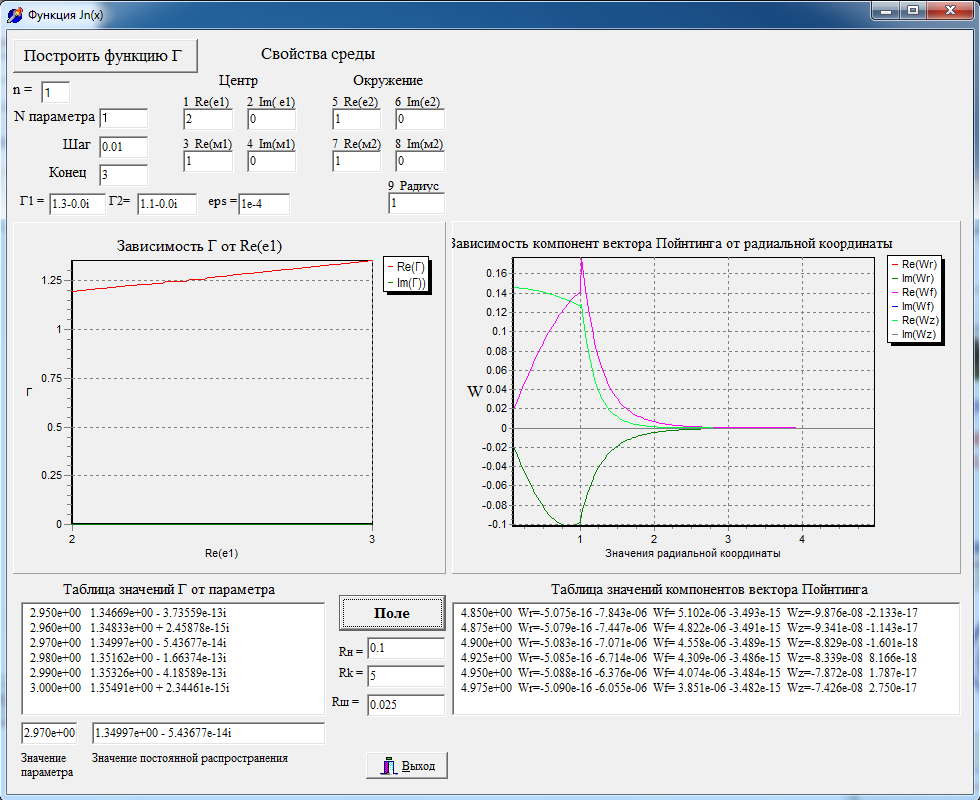 Поле 2
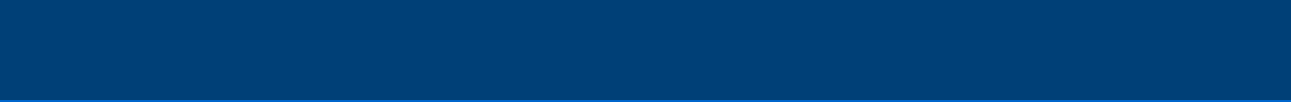 Радиофизический факультет
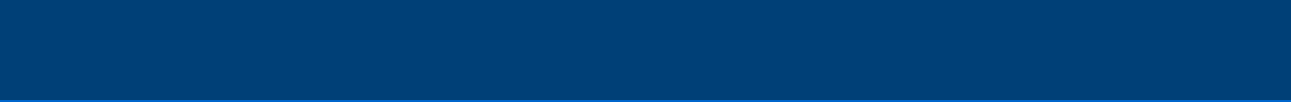 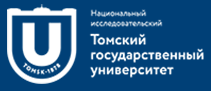 11
Конкурс - "Лучшие образовательные практики ТГУ – 2016»
Компьютерные технологии автоматизации измерений
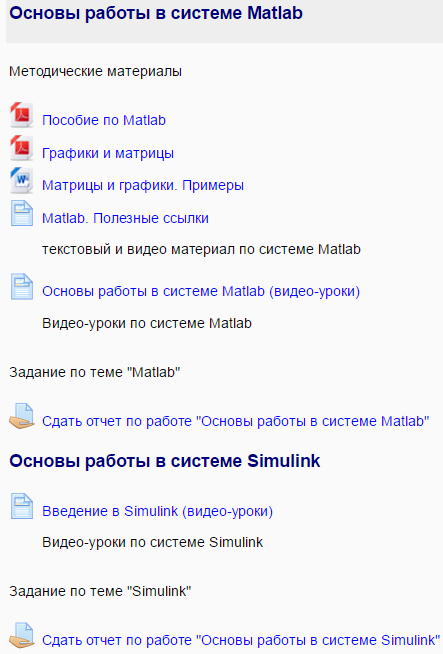 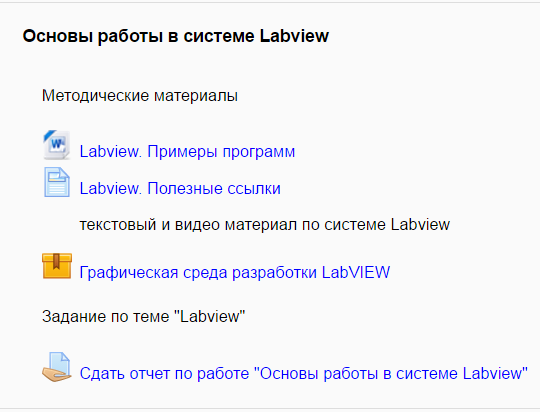 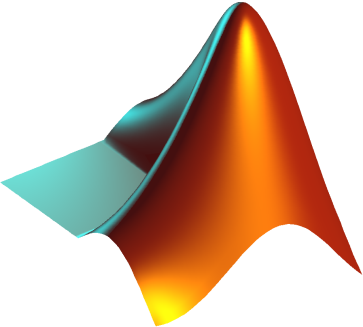 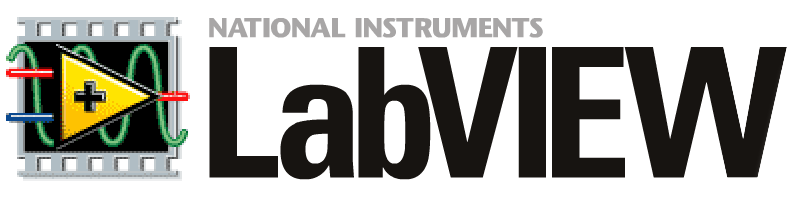 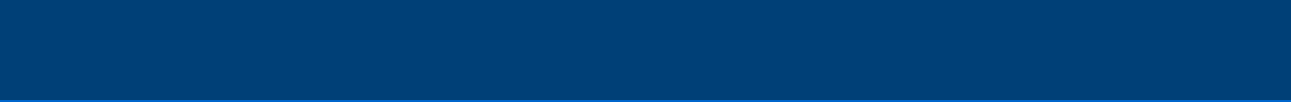 Радиофизический факультет
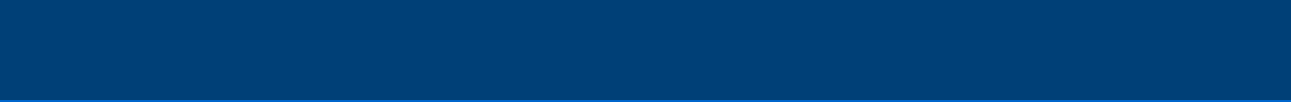 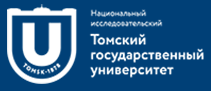 12
Примеры проектов
1. Программа управления 32 элементным гибким зеркалом.
(магистрант 710 группы Кусков В.В.)
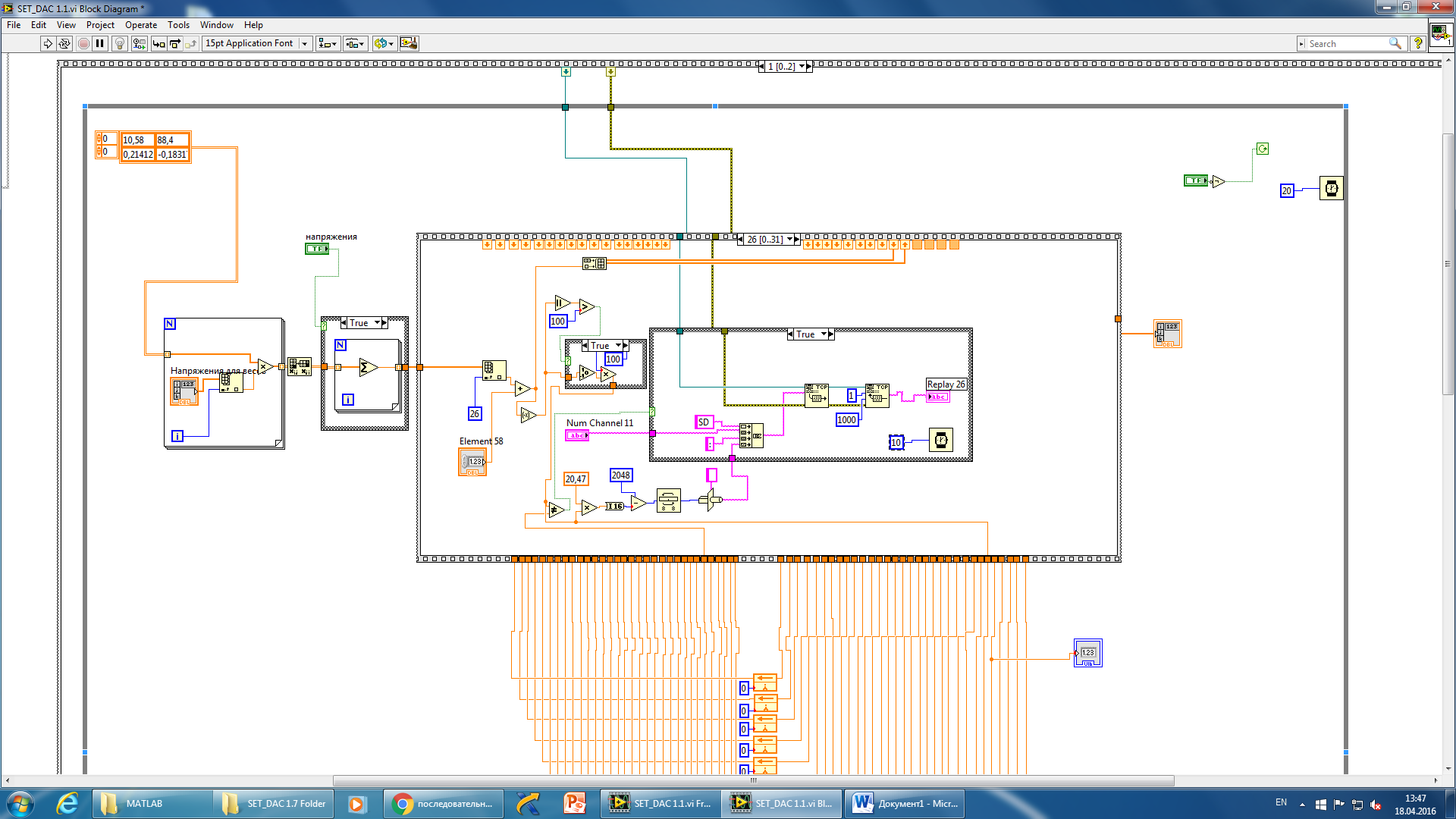 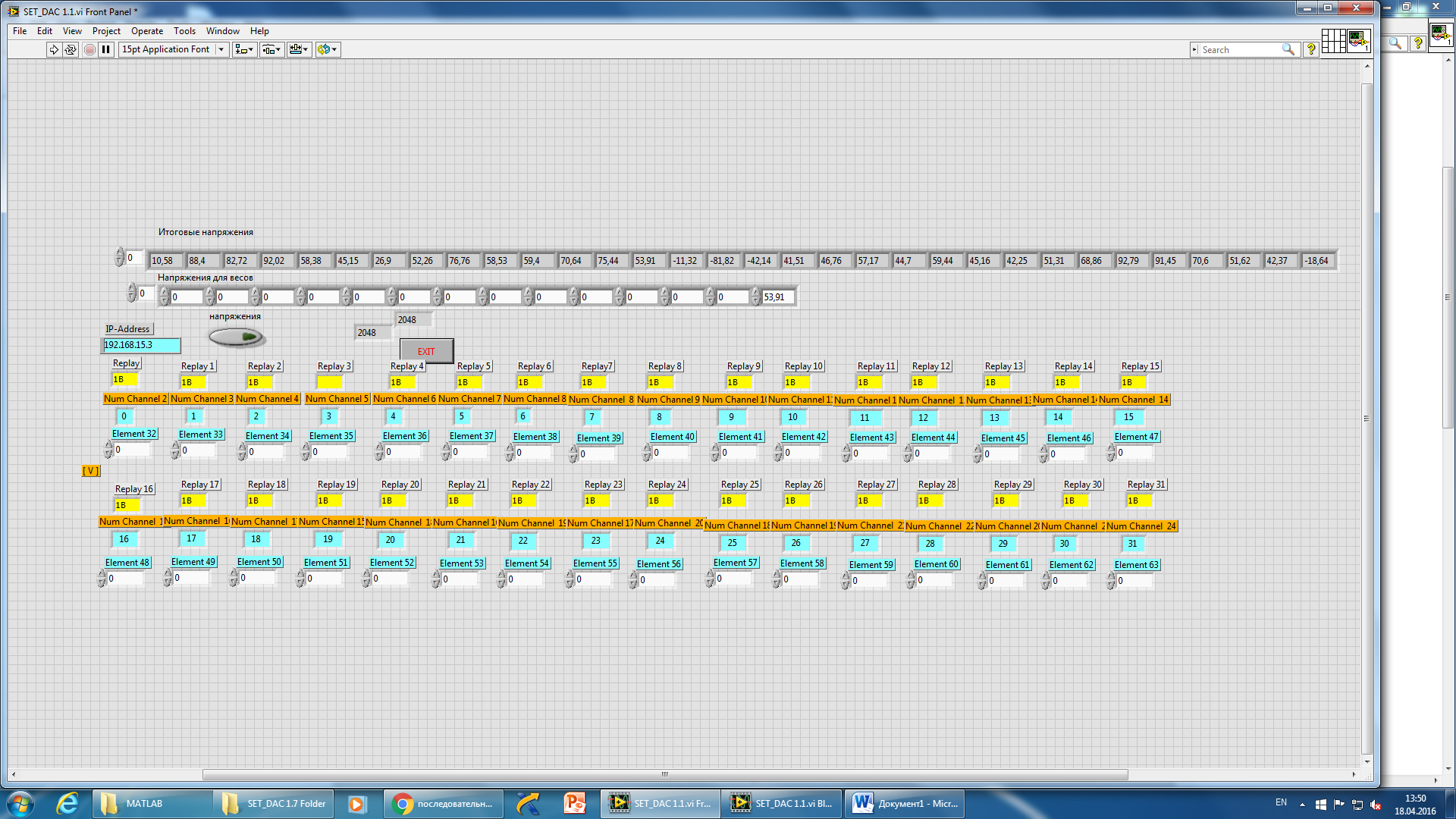 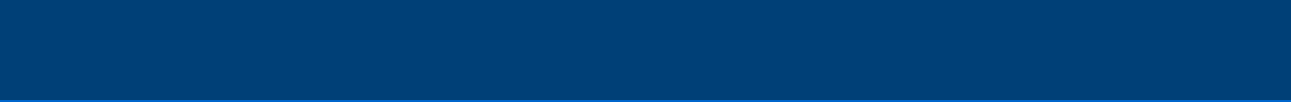 Радиофизический факультет
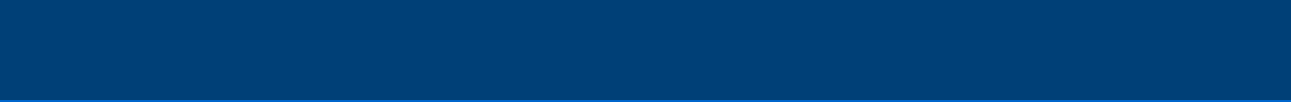 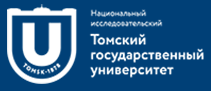 13
Конкурс - "Лучшие образовательные практики ТГУ – 2016»
Примеры проектов
2. Программа обработки аудио-сигнала
(Кузьменко И.Ю., Завьялова К. В. 700 группа)
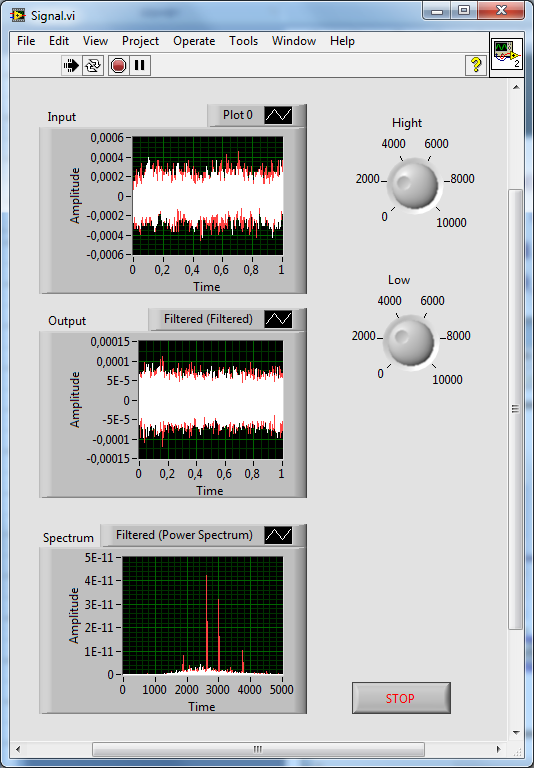 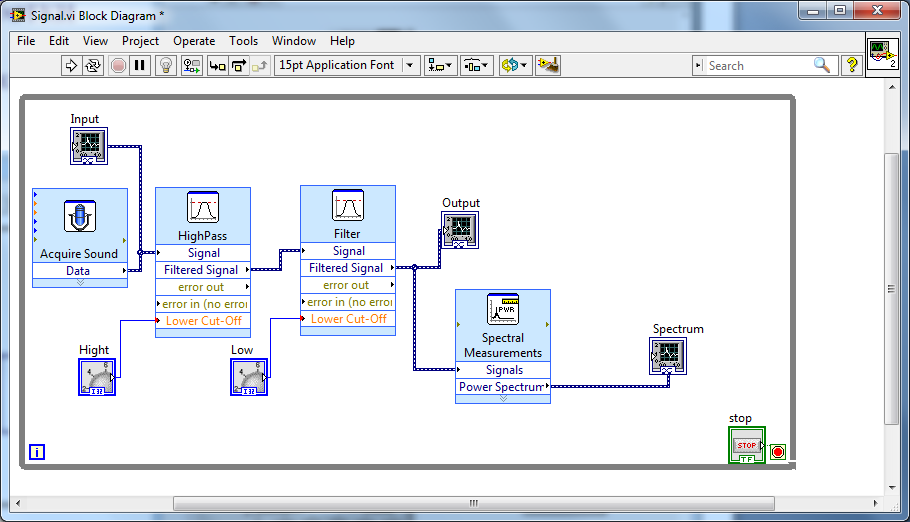 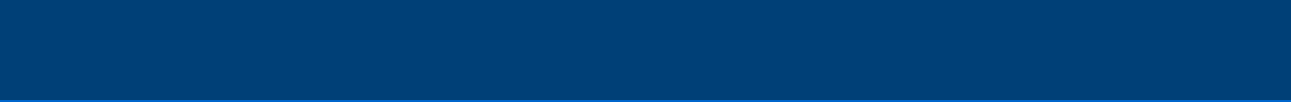 Радиофизический факультет
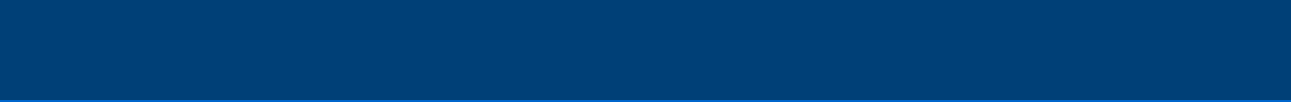 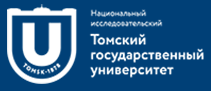 14
Конкурс - "Лучшие образовательные практики ТГУ – 2016»
Примеры проектов
2. Представление сигналов
(Быков А.Г., Бурова В.Ю., 710 группа)
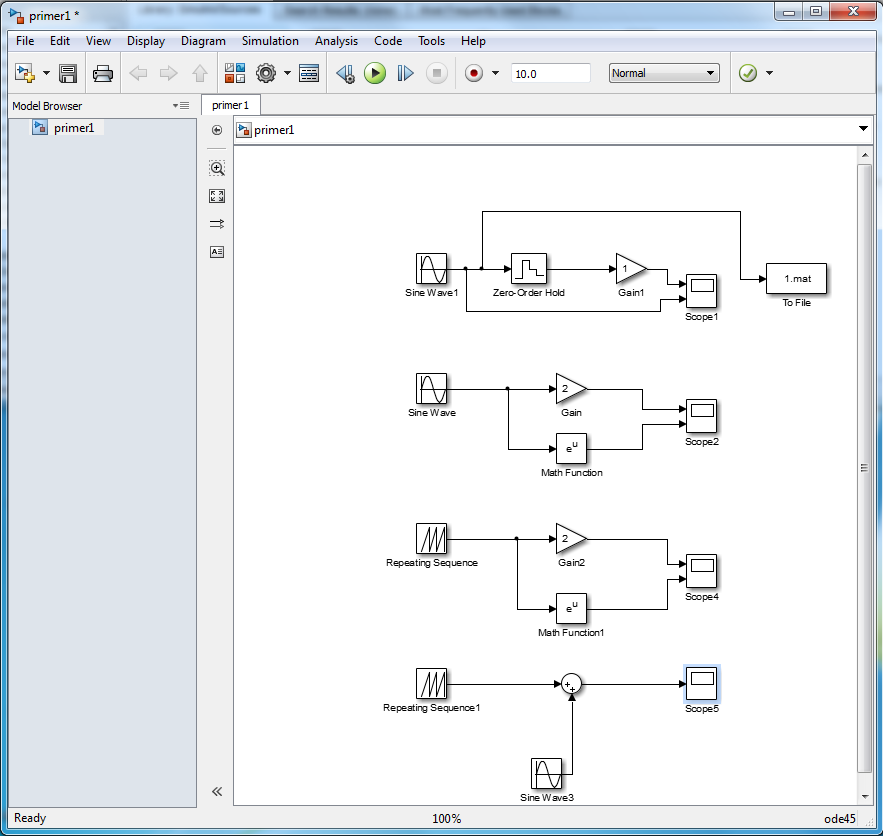 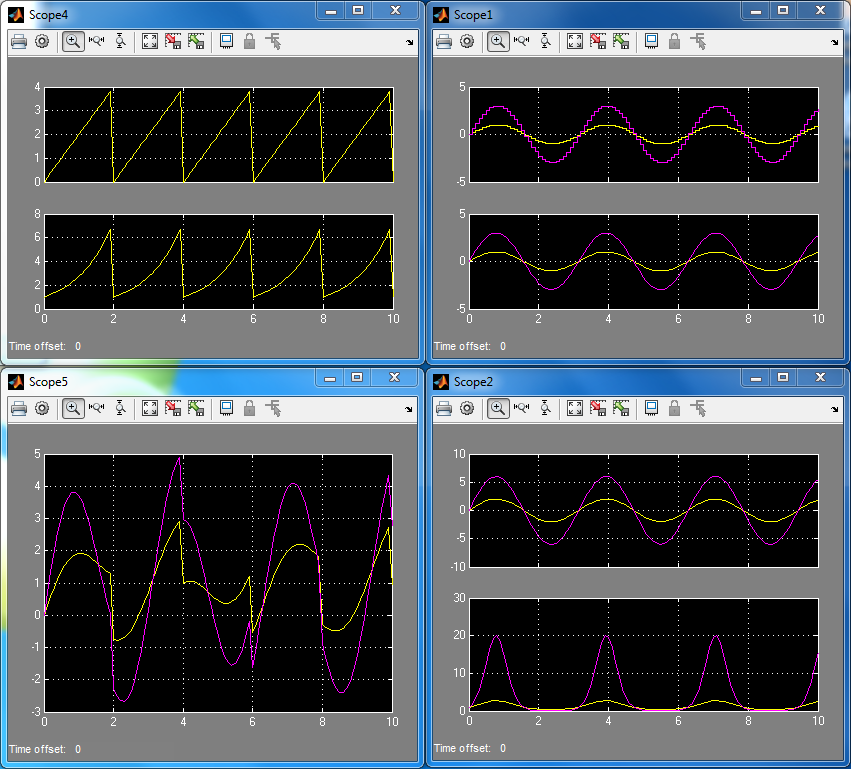 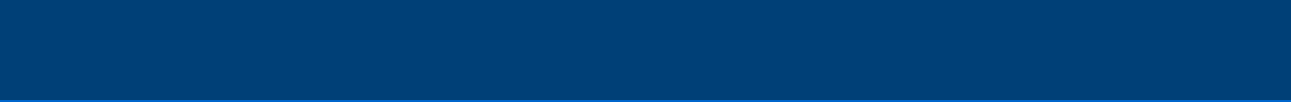 Радиофизический факультет
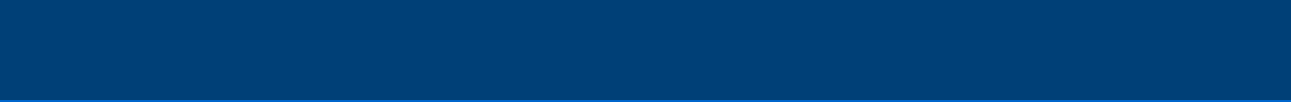 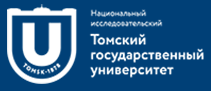 15
Конкурс - "Лучшие образовательные практики ТГУ – 2016»
Подготовка научных публикаций в издательской системе LaTeX
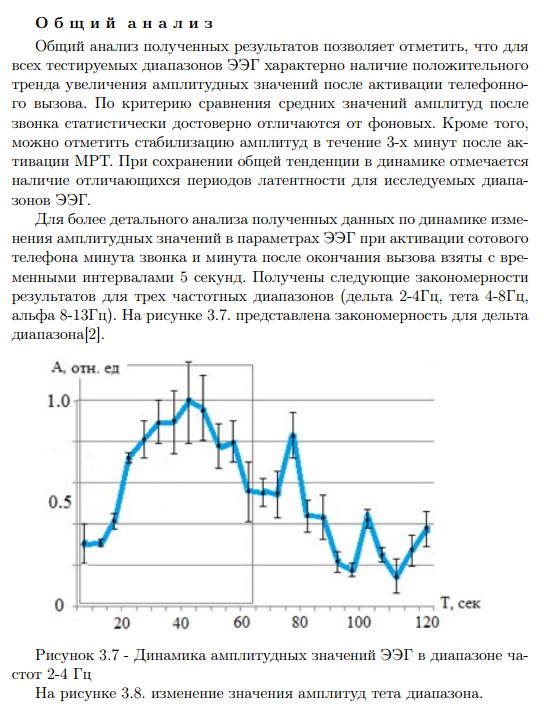 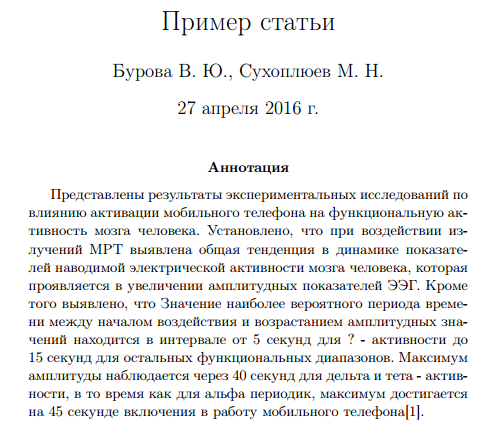 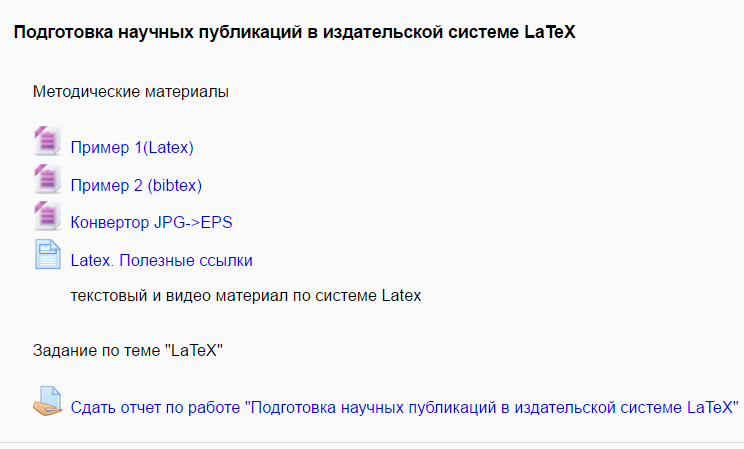 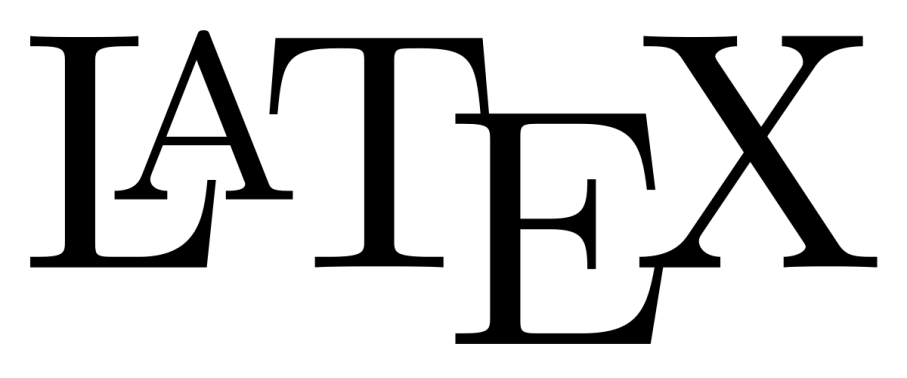 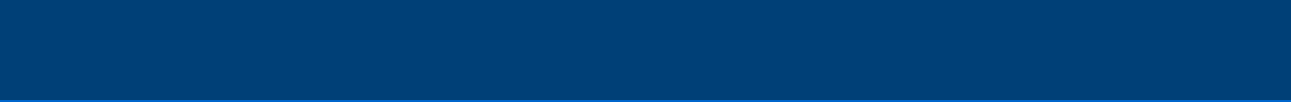 Радиофизический факультет
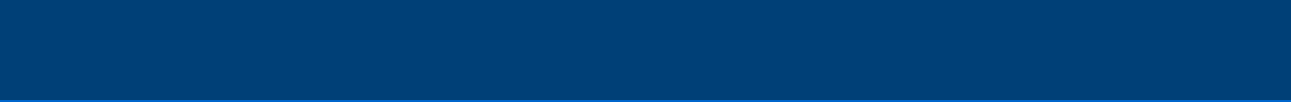 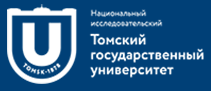 16
Конкурс - "Лучшие образовательные практики ТГУ – 2016»
Программное обеспечение и онлайн сервисы Mendeley компании Elsevier
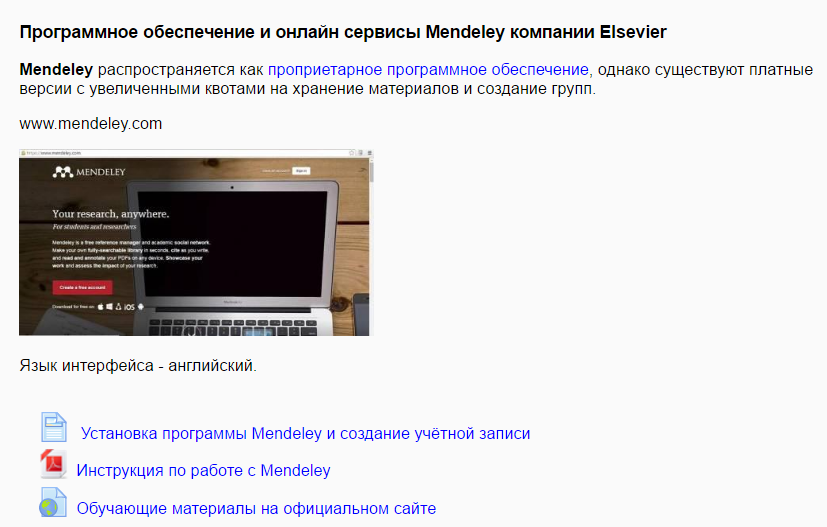 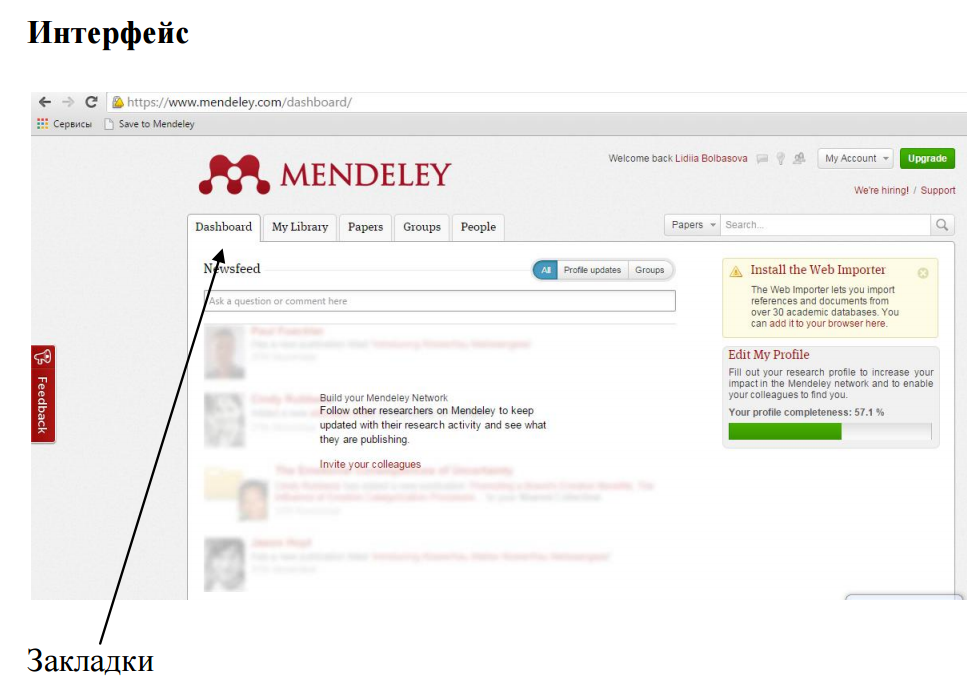 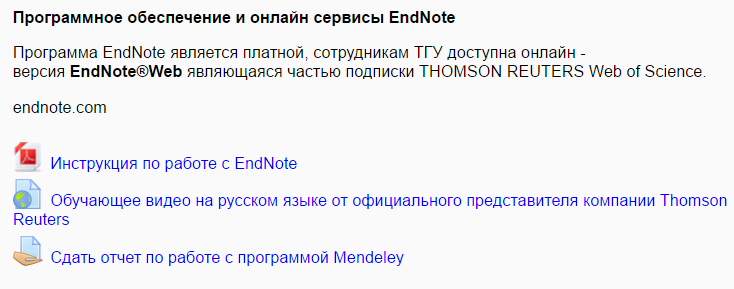 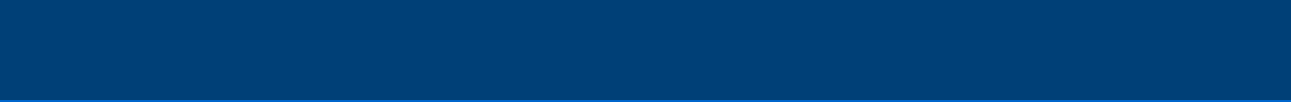 Радиофизический факультет
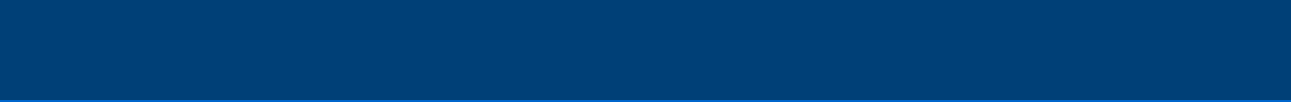 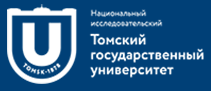 17
Конкурс - "Лучшие образовательные практики ТГУ – 2016»
Пример проекта. Публикации по теме научной работы (Еремеев А.И. 710 группа)
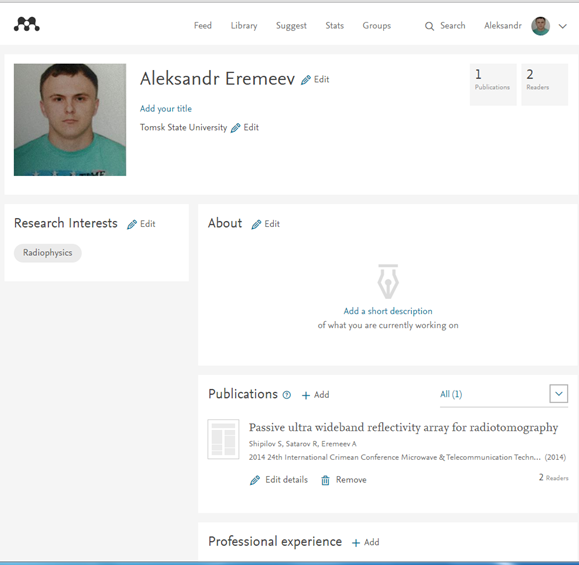 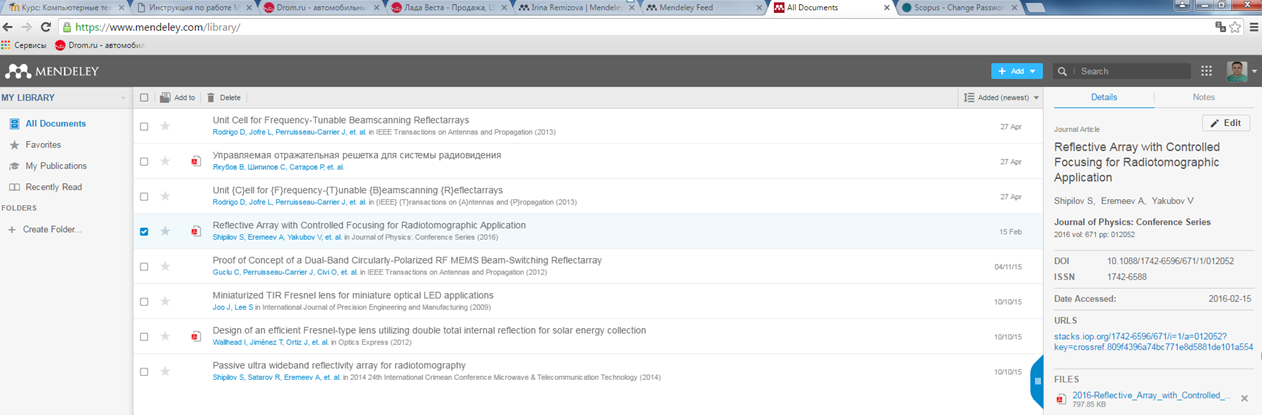 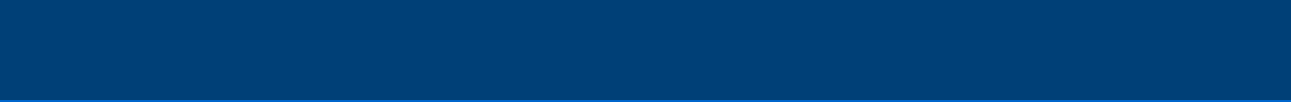 Радиофизический факультет
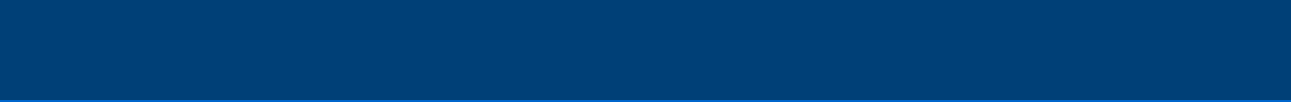 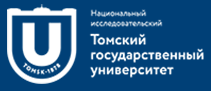 18
Конкурс - "Лучшие образовательные практики ТГУ – 2016»
Создание электронных курсов в системе Moodle
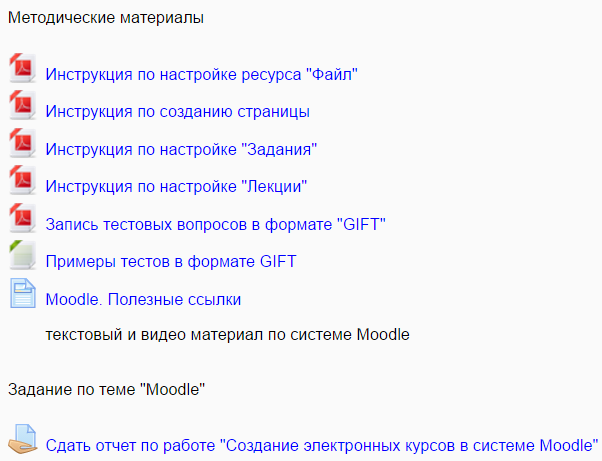 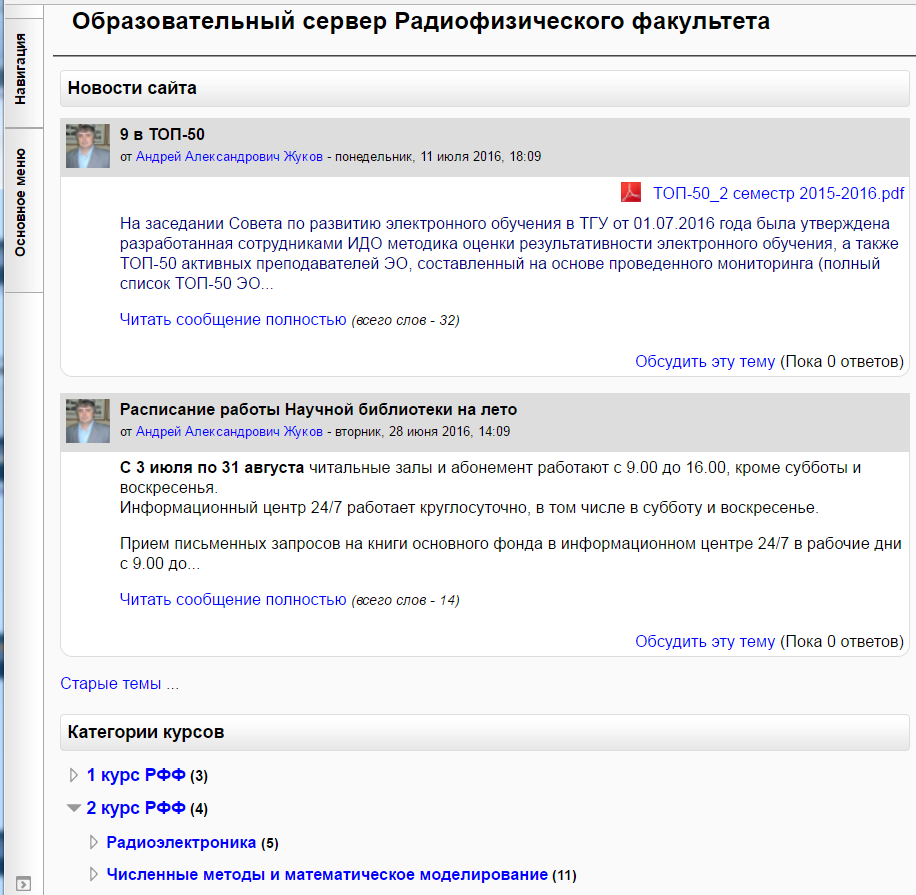 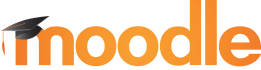 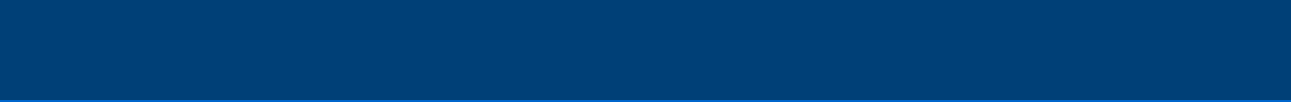 Радиофизический факультет
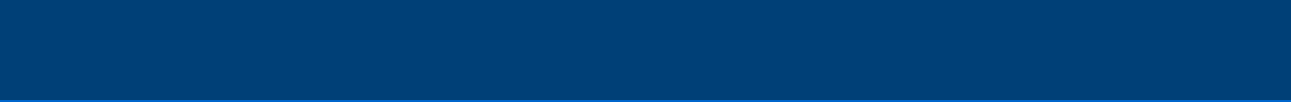 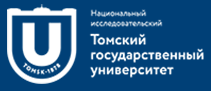 19
Конкурс - "Лучшие образовательные практики ТГУ – 2016»
Пример проекта. Основы проектирования СВЧ устройств в CST Microwave Studio
(Сутулин А.А., Еремеев А.И., 710 группа)
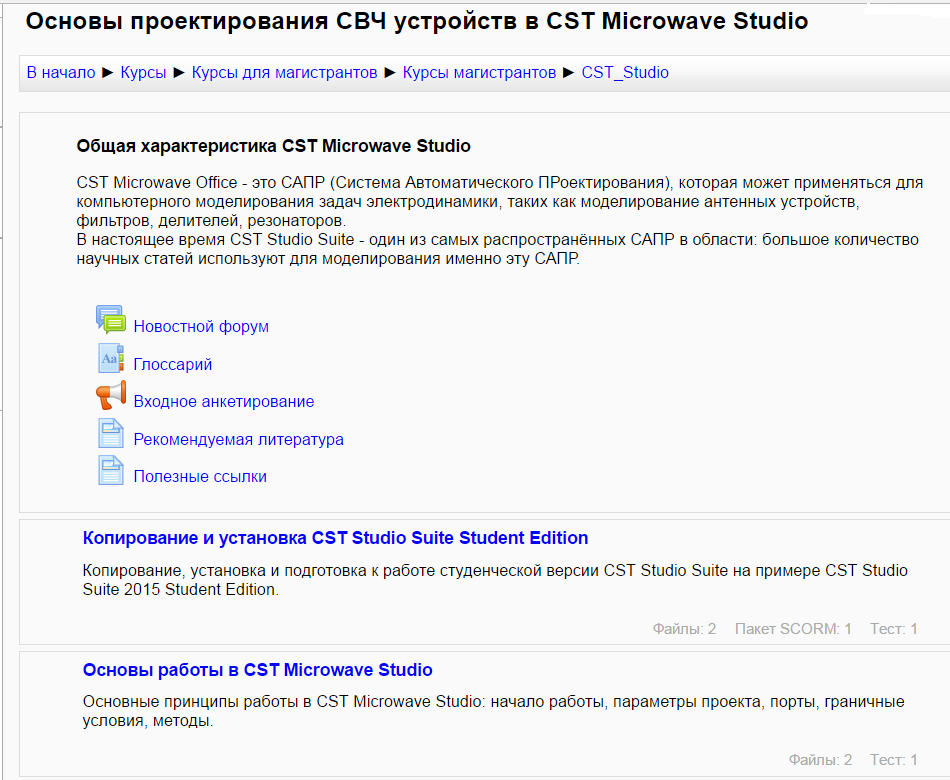 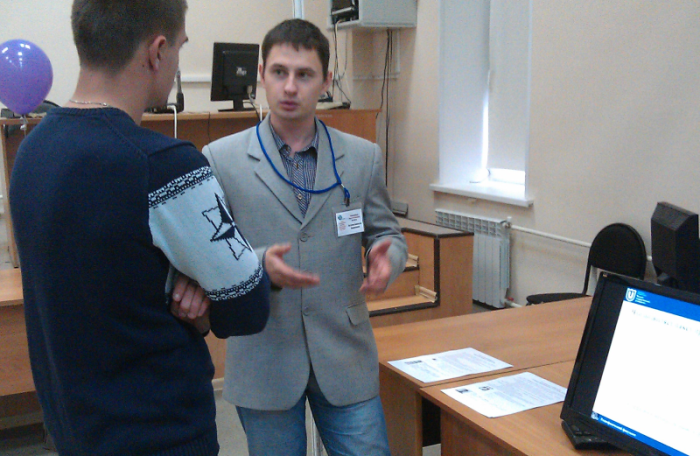 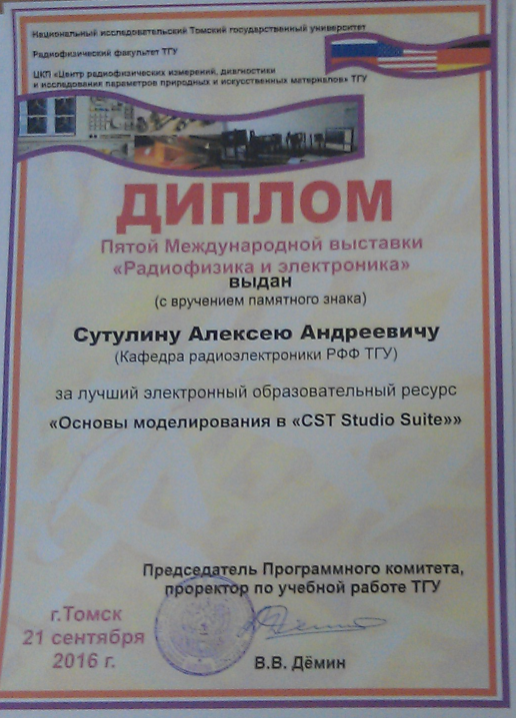 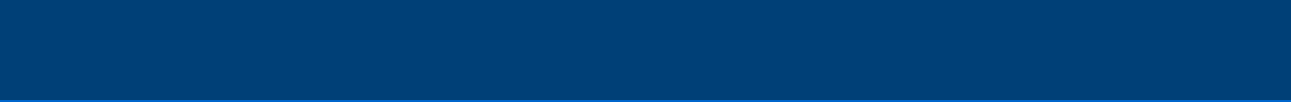 Радиофизический факультет
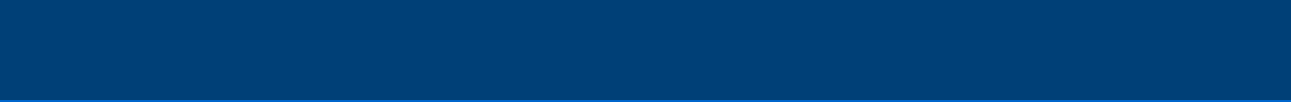 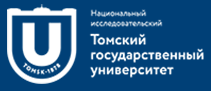 20
Конкурс - "Лучшие образовательные практики ТГУ – 2016»
Организационные вопросы работы над проектами
Формирование авторских  коллективов;
Распределение проектов (приближены к реалии жизни);
Решение ролевых проблем;
Роль консультантов;
Технология защиты проектов;
Формирование оценки вклада каждого участника команды;
Мотивация на выполнение поставленной задачи.
Регламентные требования к выполненному проекту
Оформление рекламного проспекта;
Технико- экономическое обоснование проекта;
Наличие собственного описания устройства: его физических, технических и программных характеристик;
Наличие образовательного модуля, описывающего создание устройства и его программирование, а также использование системы проверки знаний (moodle);
Защита проекта перед технической комиссии;
Работающее устройство, проверка на эталонных образцах.
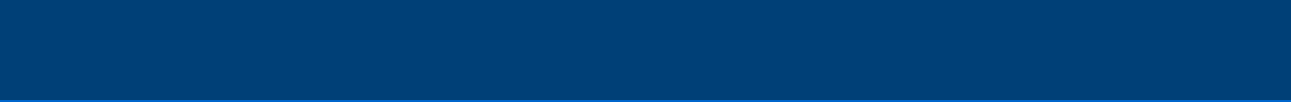 Радиофизический факультет
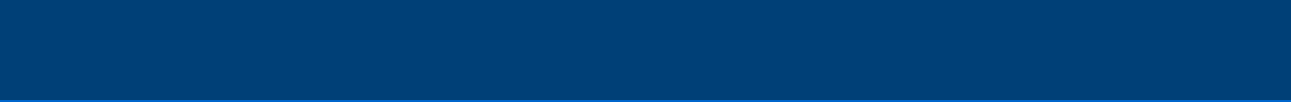 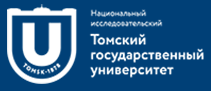 21
Конкурс - "Лучшие образовательные практики ТГУ – 2016»
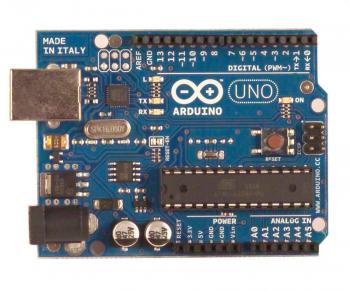 Список проектов, предлагаемых обучающимся:
Генератор сигналов и осциллограф
Анализатор спектра
Анализатор импеданса
Цифровой мультиметр
Анализатор амплитудно-частотной характеристики
Анализатор фазо-частотной характеристики
XY самописец
Устройства, которые можно использовать при выполнении проекта :
Быстродействующий модуль ввода-вывода для систем непрерывного сбора данных на частотах до 10 МГц. Lcard E20-10 
Контроллер Arduino Uno 
Звуковая карта компьютера
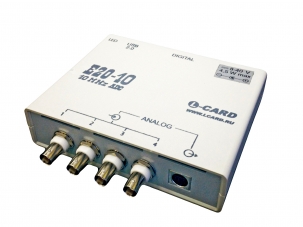 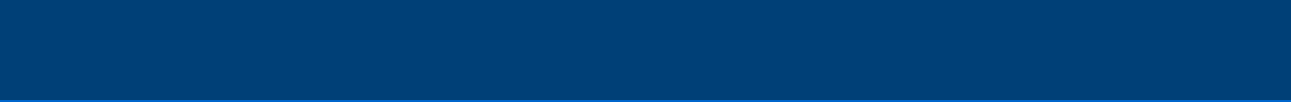 Радиофизический факультет
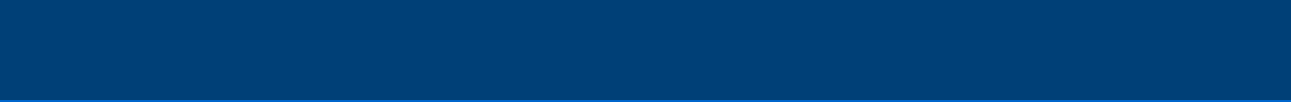 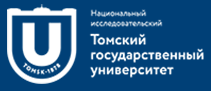 22
Конкурс - "Лучшие образовательные практики ТГУ – 2016»
Такой подход позволяет расширить набор осваиваемых компетенций.
В карте компетенций прописана
КОМПЕТЕНЦИЯ: ОПК-4. Способность к свободному владению профессионально-профилированными знаниями в области информационных технологий, использованию современных компьютерных сетей, программных продуктов и ресурсов информационно-телекоммуникационной сети "Интернет" для решения задач профессиональной деятельности, в том числе находящихся за пределами профильной подготовки
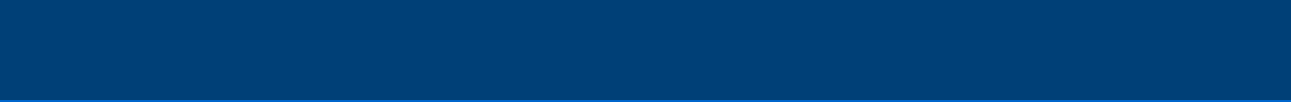 Радиофизический факультет
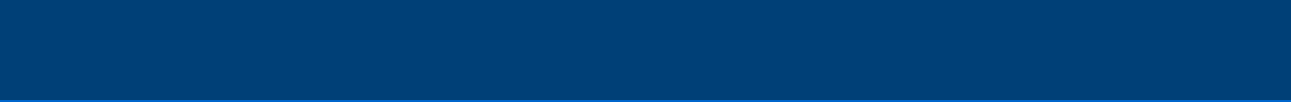 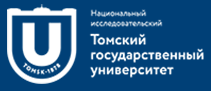 23
Конкурс - "Лучшие образовательные практики ТГУ – 2016»
КОМПЕТЕНЦИЯ: ОК-2. Готовностью действовать в нестандартных ситуациях, нести социальную и этическую ответственность за принятые решения.

КОМПЕТЕНЦИЯ: ОПК-2. Готовность руководить коллективом в сфере своей профессиональной деятельности, толерантно воспринимая социальные, этнические, конфессиональные и культурные различия.

КОМПЕТЕНЦИЯ: ПК-1. Способностью использовать в своей научно-исследовательской деятельности знание современных проблем и новейших достижений физики и радиофизики.

КОМПЕТЕНЦИЯ: ПК-3. Способность применять на практике навыки составления и оформления научно-технической документации, научных отчетов, обзоров, докладов и статей.
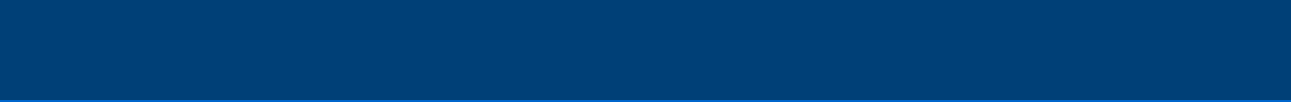 Радиофизический факультет
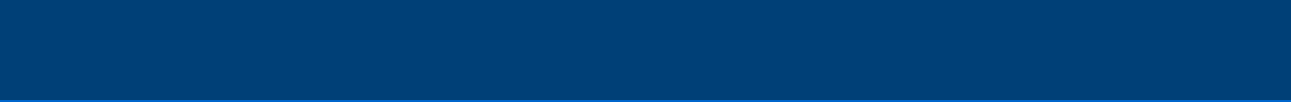 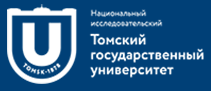 6
Спасибо за внимание
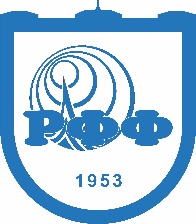 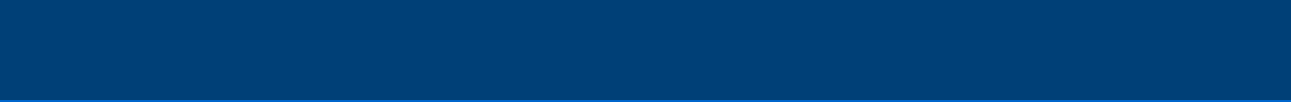 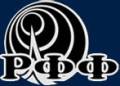 Радиофизический факультет